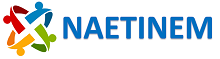 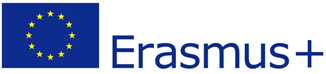 Universities enrolment, diversification, classification
Sára Nožková 28/02/2022BS2M – British Modern Society
Information around
Further and Higher Education Act 1992
Higher Education and Research Act 2017 – replacement for the 1992 Act
Enrolment
In 2020/2021 the number of students enrolled was 2,751,865 (in higher education)
The most popular field of studies: 
Business and management (474,970 students)
Subjects allied to medicine (339,150 students)
Social sciences (282,615 students)
Design, and creative and performing arts (190,180 students) 
Engineering and technology (183,160 students)
Classification
Colleges x Universities x University College
Around 130 universities in total 
4 most famous groups of universities: 
Ancient universities (7 universities, founded in the years from 1096 to 1592)
Red Brick Universities (originally 6 universities)
Plate glass universities or 1960s universities
New universities or Post-1992 universities
Ancient Universities
In England: 
University of Oxford 
University of Cambridge 
In Scotland:
University of St Andrews
University of Glasgow 
University of Aberdeen 
University of Edinburgh
In Ireland: 
University of Dublin
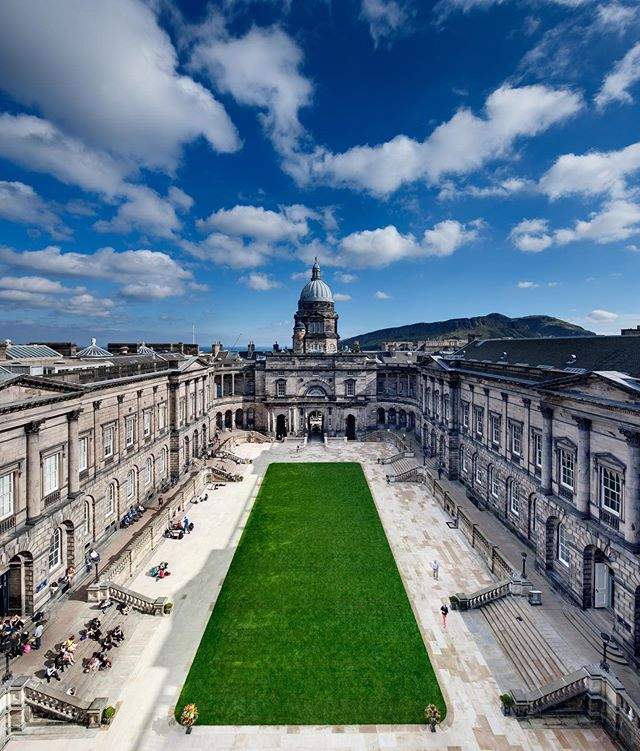 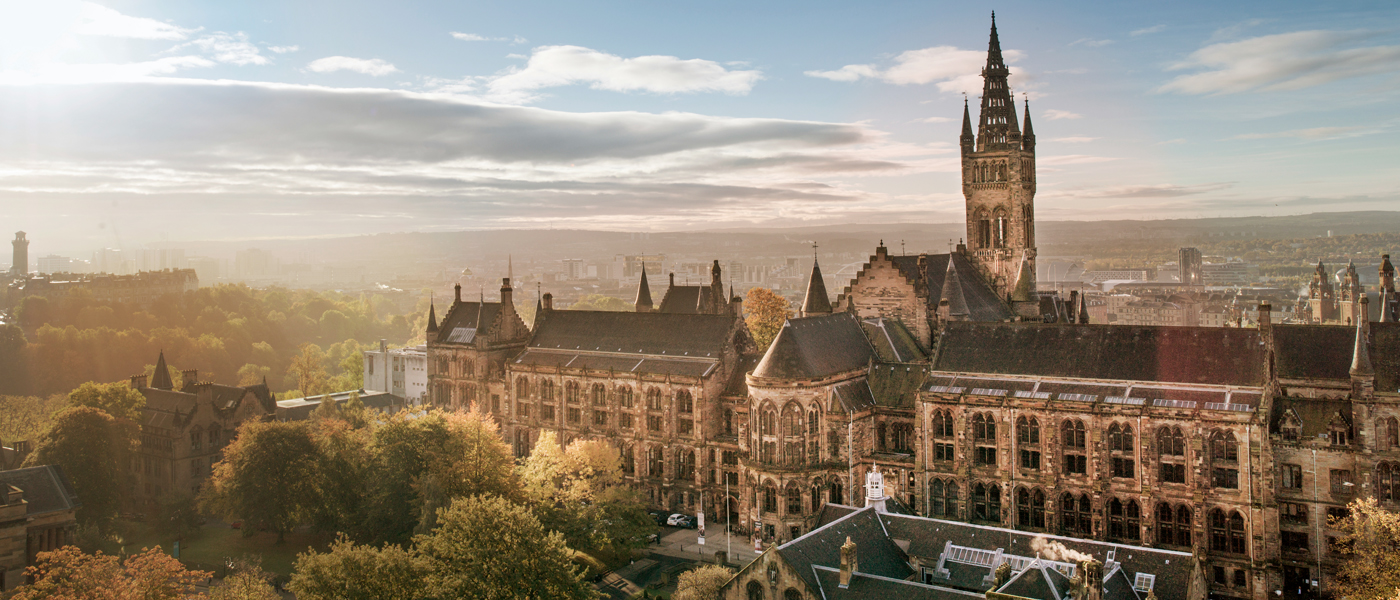 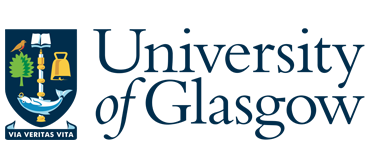 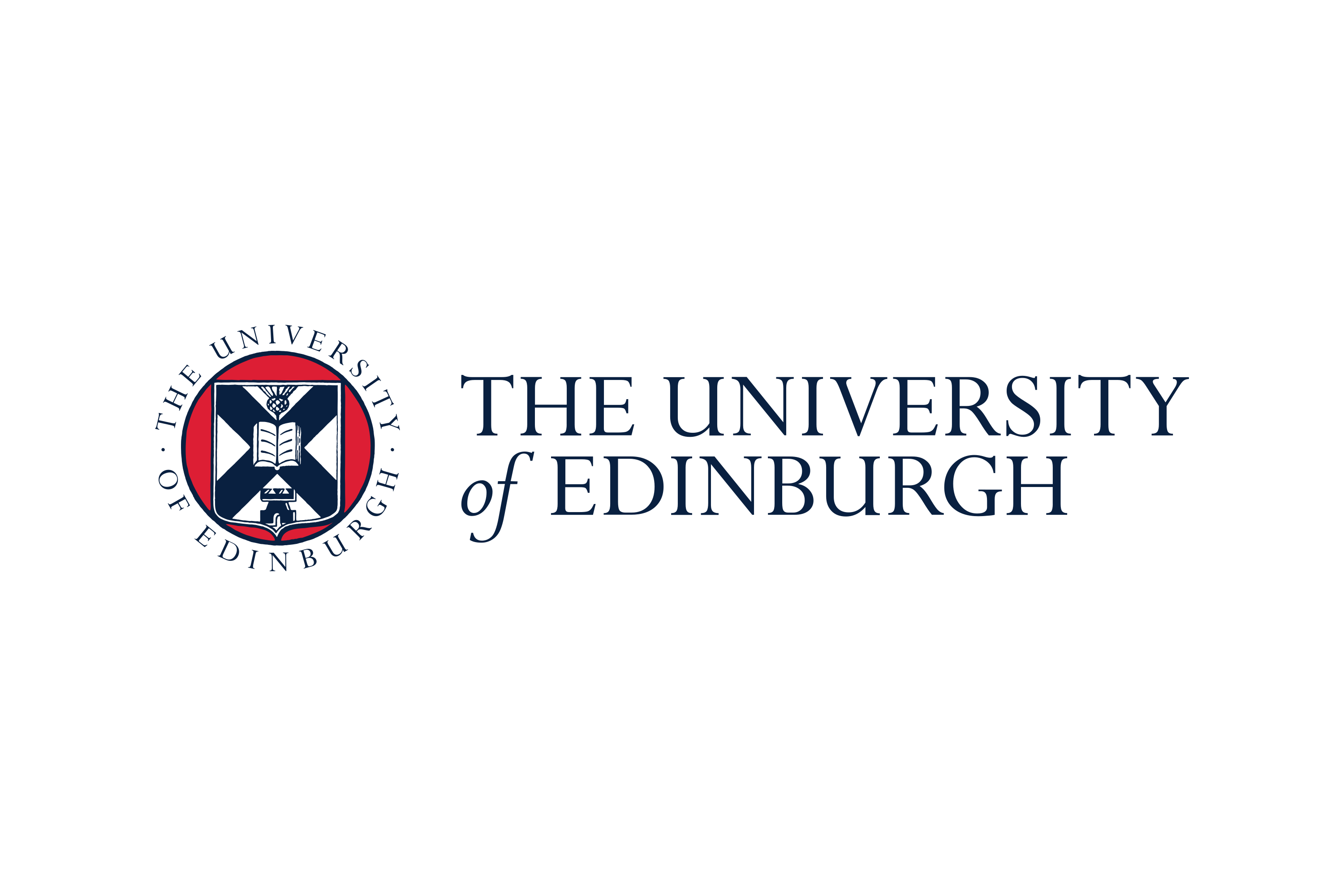 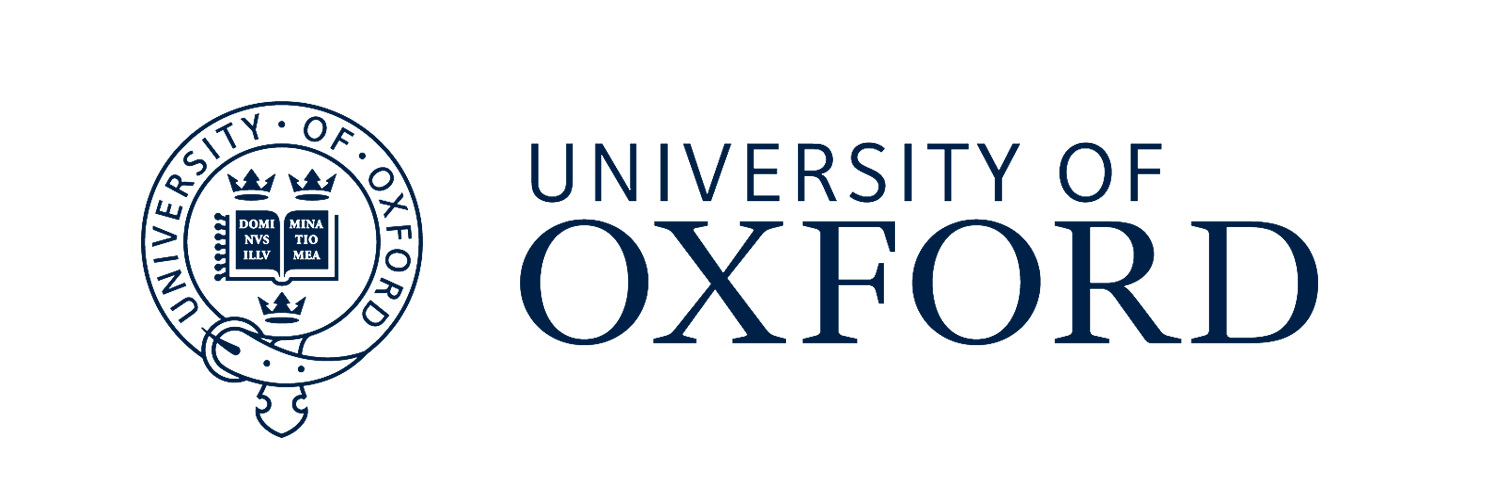 Founded in 1096
39 Oxford Colleges 
Four academic divisions: 
Medical Sciences
Mathematical, Physical and Life Sciences
Humanities 
Social Sciences
Famous alumni: J.R.R. Tolkien, Lewis Carroll, T. S. Eliot, 7 former British Prime Ministers (including Tony Blair, Margaret Thatcher, Theresa May), Oscar Wilde, Emma Watson
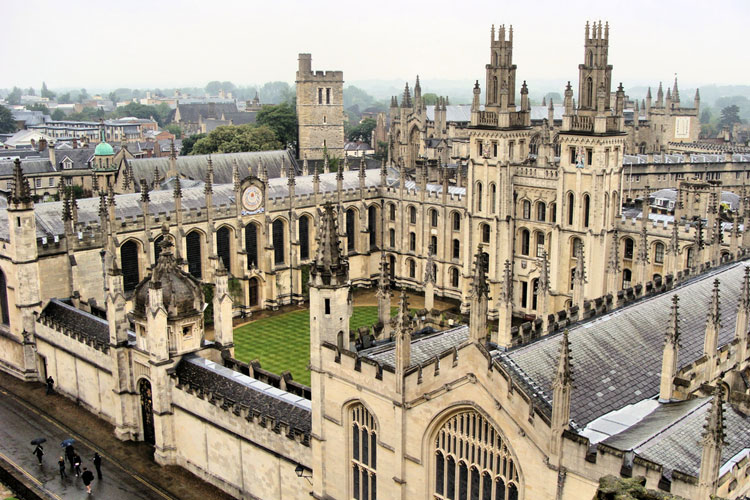 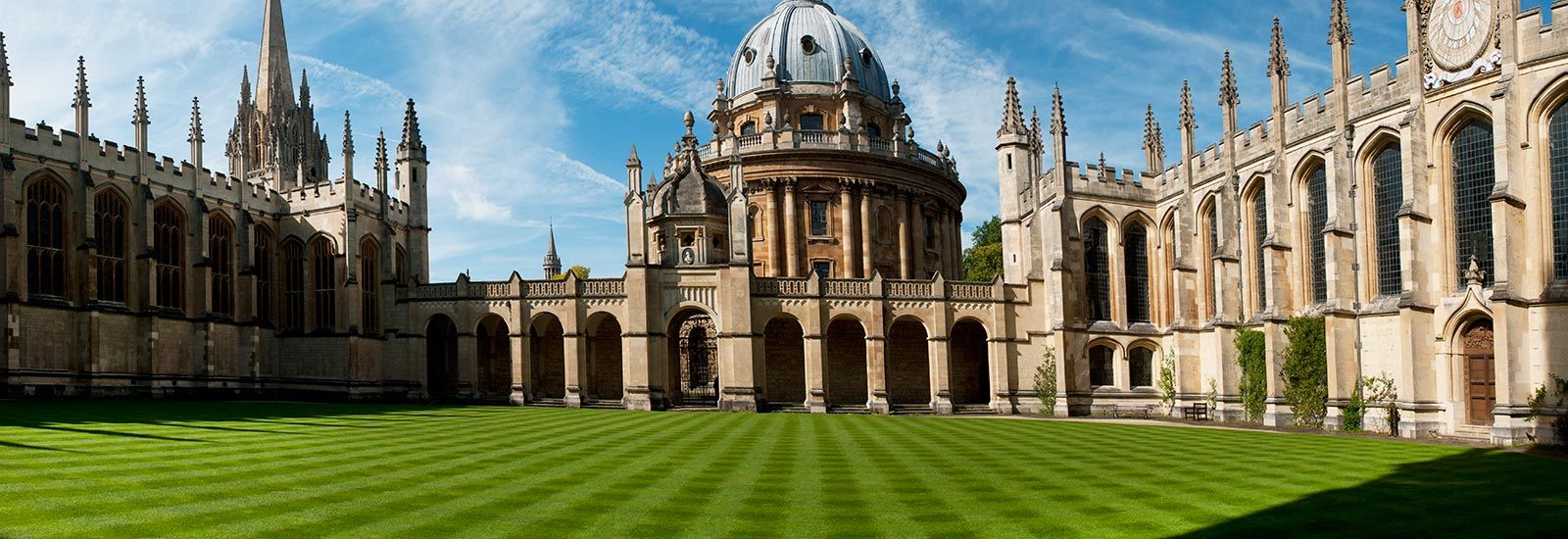 What you have to do to get into Oxford?(English Language and Literature)
3-year average statistics:
Interviewed: 63%
Successful: 24%
Intake: 235
Requirements: 
Have at least A-Level exam in subject English Literature or English Language and Literature or any other equivalent to that (equivalent to our State exams)
Pass the ELAT (English Literature Admission Test)
Submit one written work 
Pass an interview 
Candidates with a first language other than English have to take English Language Proficiency test
Annual Fees: 
For ‚Home‘ students - £9,250 (= 271,406 CZK)
For ‚Overseas‘ students - £32,480 (=953,004 CZK) + likely living cost around £10,000 (Scholarship: A grant for living expenses of at least £12,985 per year) = 865 420 CZK
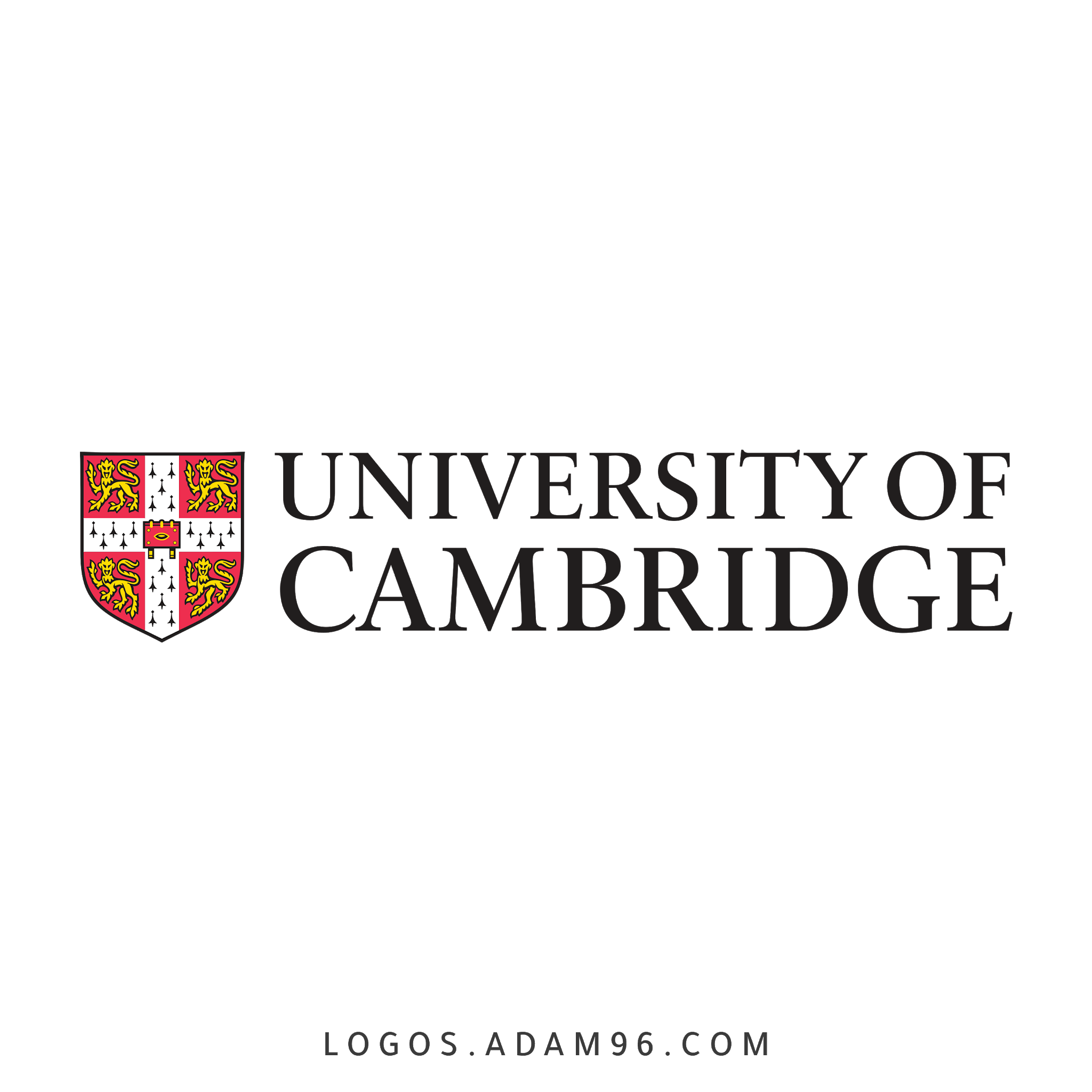 Founded in 1209
31 constituent colleges
Six schools: 
School of Arts and Humanities
School of Humanities and Social Sciences 
School of Biological Sciences 
School of Physical Sciences 
School of Clinical Medicine 
School of Technology  
Famous alumni: Sir Isaac Newton, Charles Darwin, Alan Turing, Stephen Hawking; Charles, Prince of Wales; Hugh Laurie
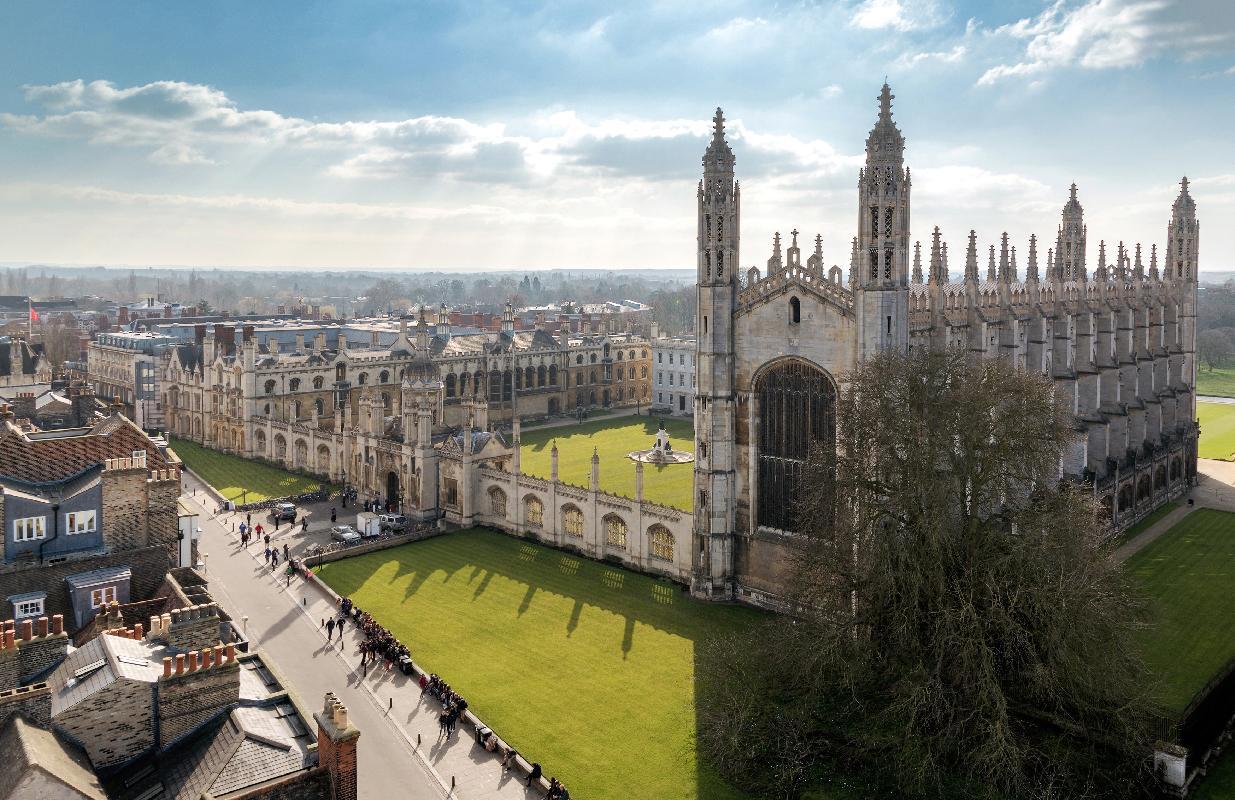 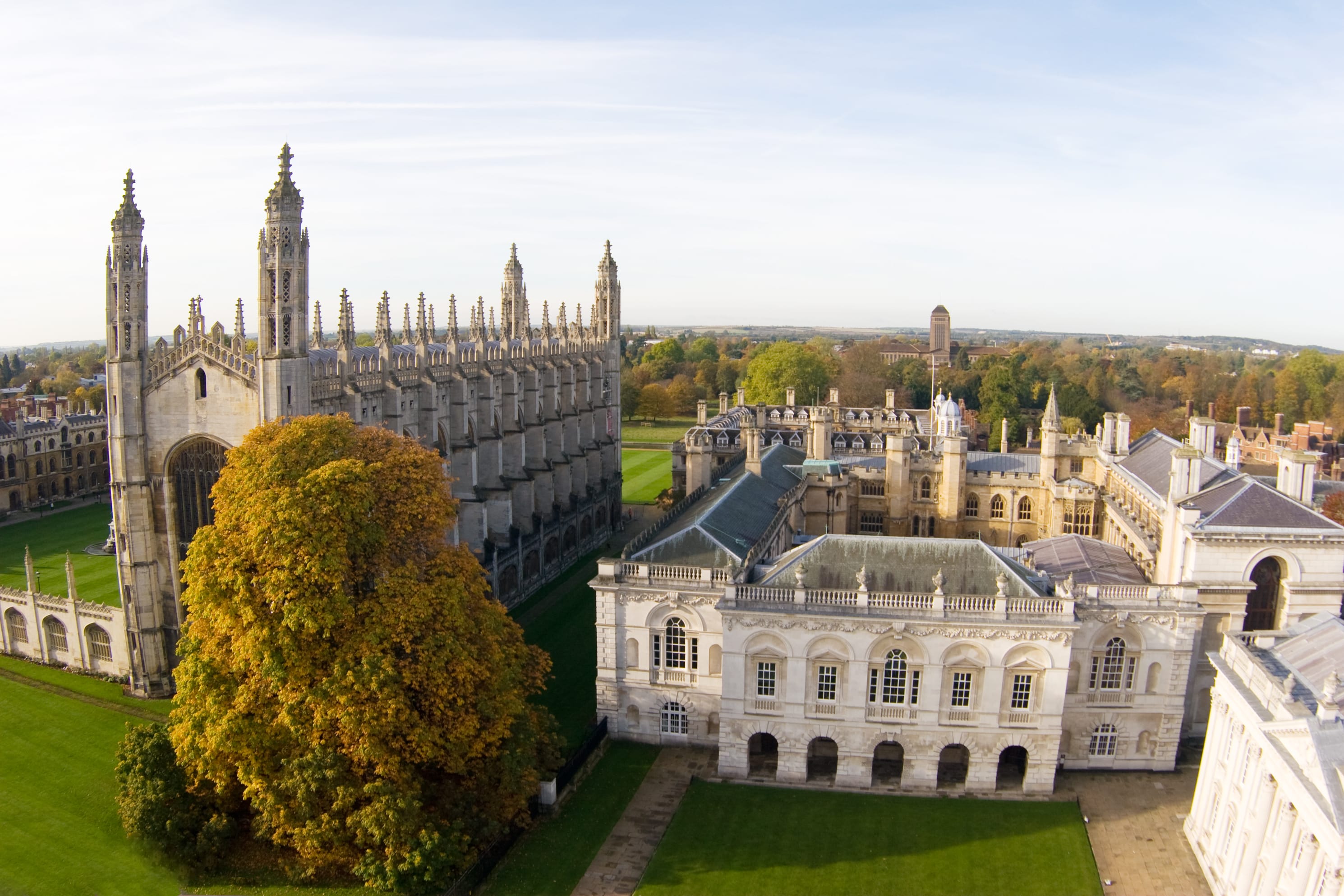 Red Brick Universities
Name after brickwork common at the time 
University of Birmingham 
University of Bristol 
University of Leeds
University of Liverpool
University of Manchester
University of Sheffield
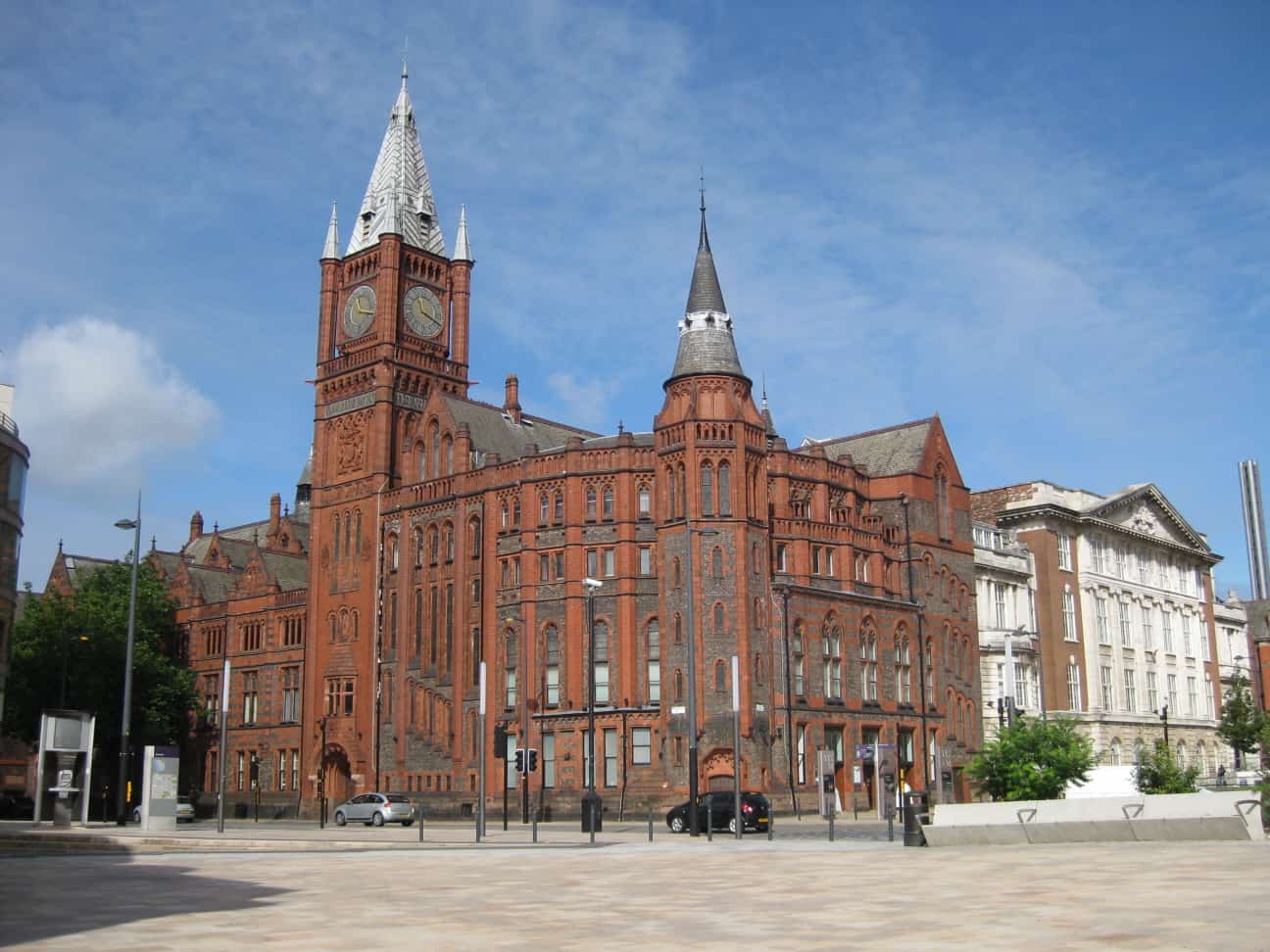 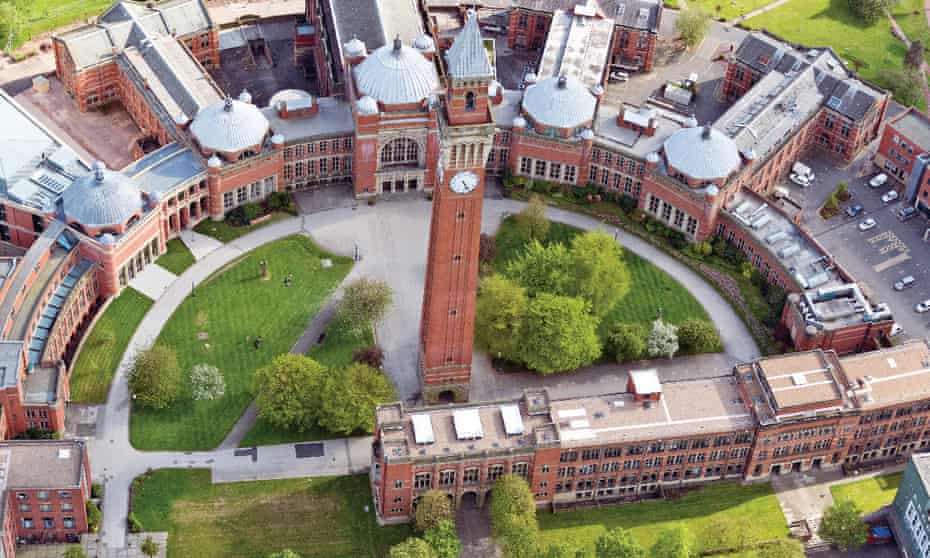 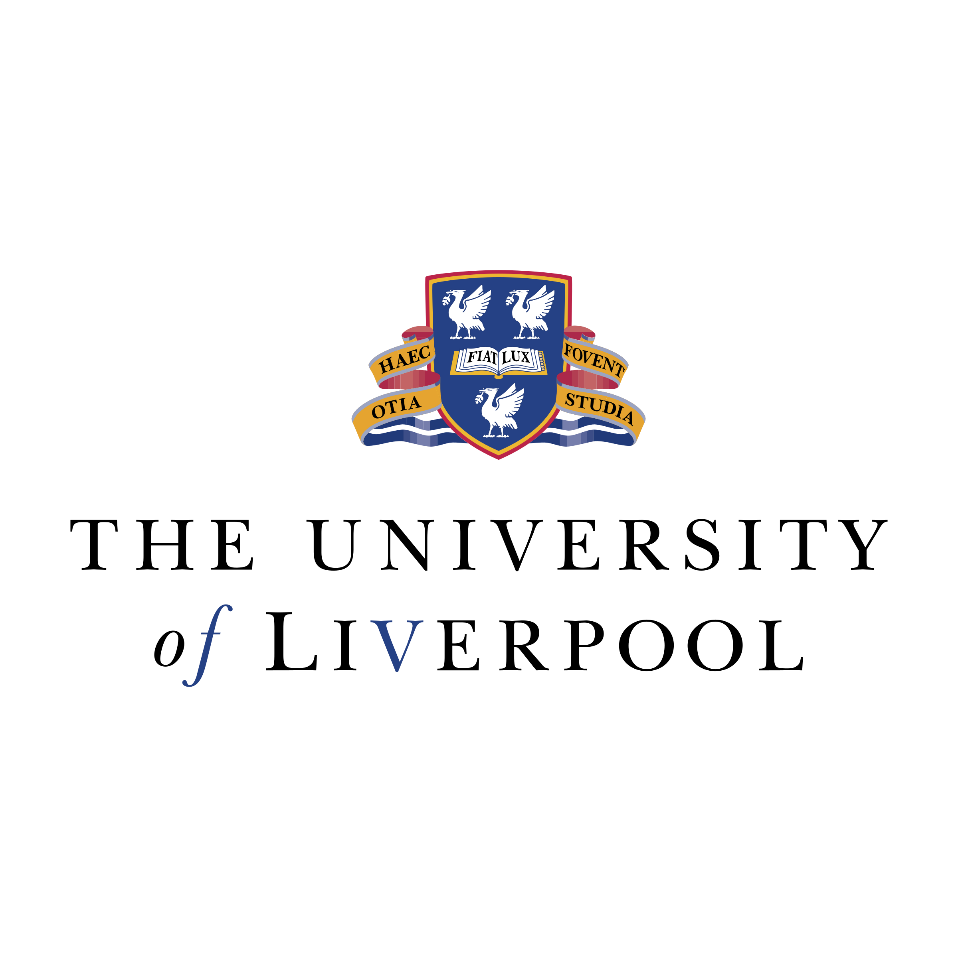 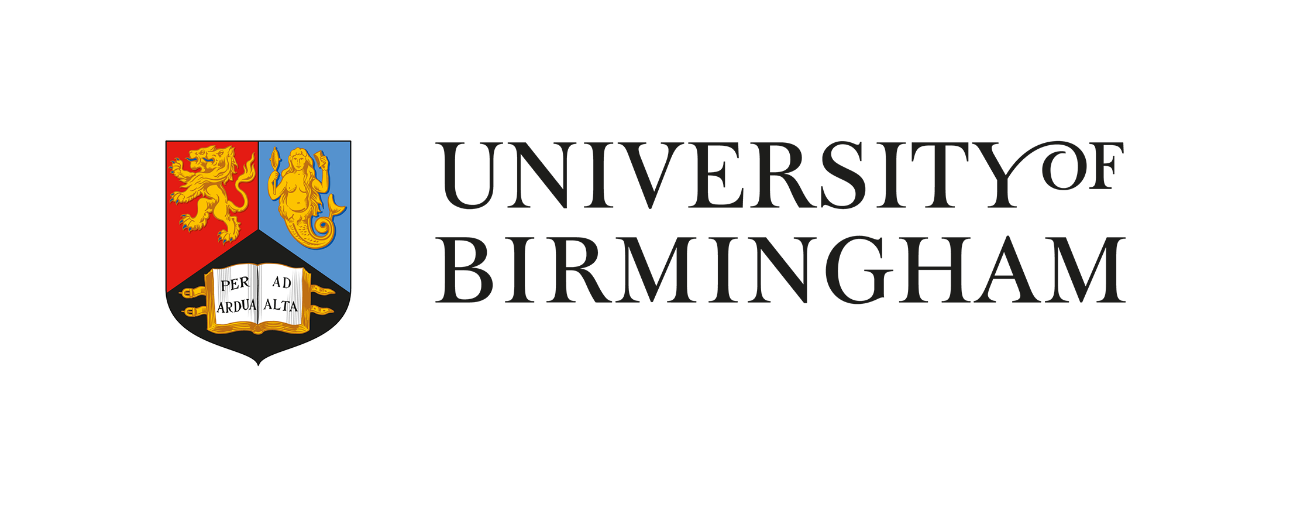 Plate glass universities
University of East Anglia (1963)
University of Essex (1964/5)
University of Kent (1965)
University of Lancaster (1964)
University of Sussex (1961)
University of Warwick (1965)
University of York (1963)
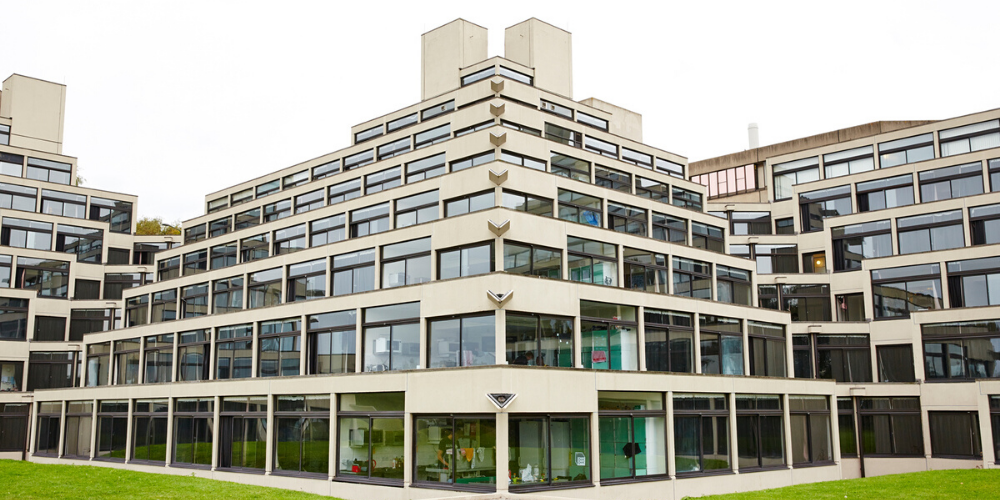 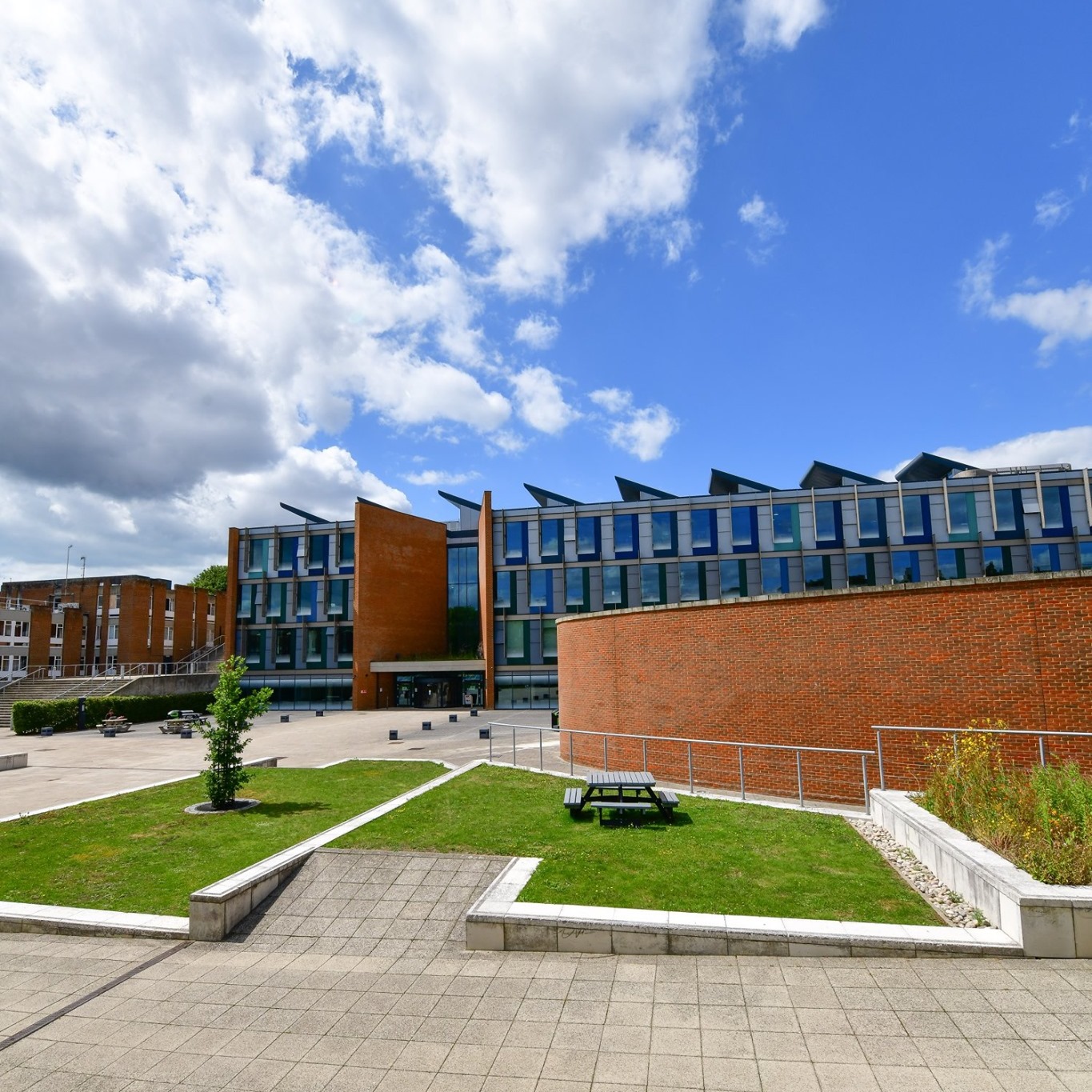 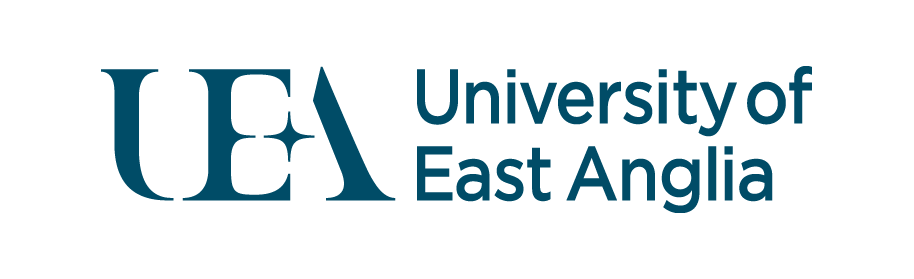 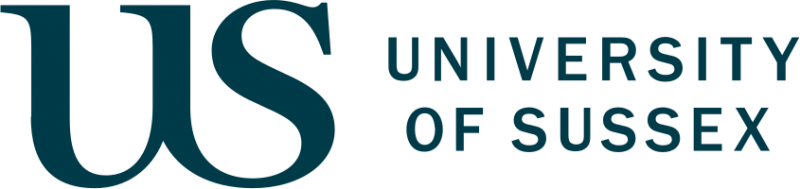 Sources
Further and Higher Education Act 
Higher education and Research Bill
Difference between college and university in UK
Statistics about enrollment 
Oxford organization
Oxford famous oxonians
Oxford Course listing – English Language and Literature 
Oxford – English description 
Cambridge history
Cambridge departments 
List of University of Cambridge people 
What is a Red Brick University 
Clark, S. and Pointon, G., n.d. The Routledge student guide to English usage. Routledge, 2016.
Pictures
https://www.ox.ac.uk/sites/files/oxford/styles/ow_large_feature/s3/field/field_image_main/b_AllSoulsquad.jpg?itok=tTcH-5ix
https://www.timeshighereducation.com/sites/default/files/styles/the_breaking_news_image_style/public/university-of-oxford-campus.jpg?itok=ZLBC_1_v
https://saltosystems.com/sites/default/files/styles/breakpoint_1920/public/images/case-studies/education-case-cambridge-00_0.jpg?itok=5JrTeXFn 
https://keystoneacademic-res.cloudinary.com/image/upload/element/15/156942_CambridgeCISLCampusImagery.jpg
https://www.ed.ac.uk/files/styles/panel_breakpoints_theme_uoe_mobile_1x/public/thumbnails/image/cam_about-us-1_old_college_0.jpg?itok=_oQuOZIu
https://www.gla.ac.uk/media/Media_627169_smxx.jpg
https://i.guim.co.uk/img/media/10776732e4de44ac526313d88d7090cd5a82461d/19_52_1259_755/master/1259.jpg?width=620&quality=45&auto=format&fit=max&dpr=2&s=6a43b1b2cb284e90b737f6b868e12344
https://www.skillme.uk/wp-content/uploads/2020/11/University-of-Sussex-5.jpg
https://umaine.edu/international/wp-content/uploads/sites/94/2020/07/31.png